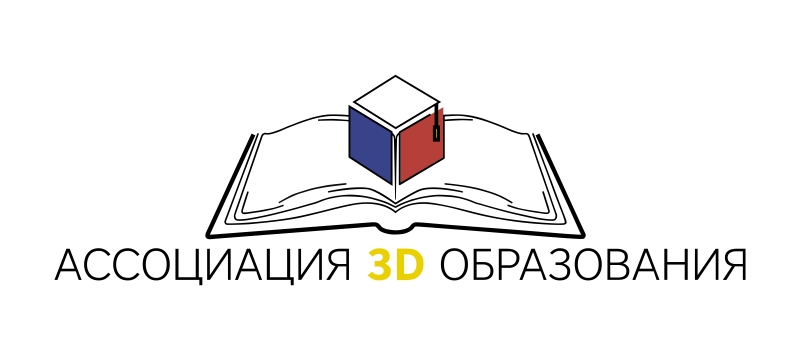 ПРЕЗЕНТАЦИЯ ОСНОВНЫХ НАПРАВЛЕНИЙ РАЗВИТИЯ ПРОЕКТА «ИНЖЕНЕРЫ БУДУЩЕГО: 3D ТЕХНОЛОГИИ В ОБРАЗОВАНИИ», КАК МОТИВАЦИОННЫЙ ФАКТОР РАЗВИТИЯ ИННОВАЦИОННЫХ ПРОЕКТОВ СОВРЕМЕННЫХ ДЕТЕЙ И МОЛОДЕЖИ
при поддержке:
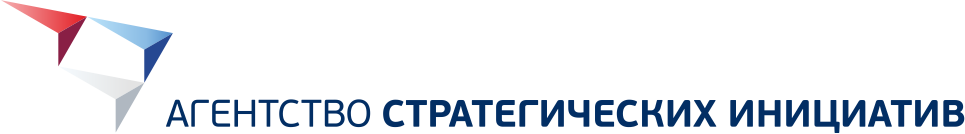 2017-2018 учебный год
МИССИЯ
Формирование инженерно-технической элиты, воспитание специалистов, обладающих высокими лидерскими качествами, современным инженерным мышлением, способных решать сложнейшие задачи в высокотехнологичных отраслях экономии страны.
ЦЕЛЬ
Создание условий для выявления и поддержки талантливых школьников, увлеченных изучением технологий цифрового производства, аддитивных технологий и новых материалов по направлениям национальной Технологической Инициативы.
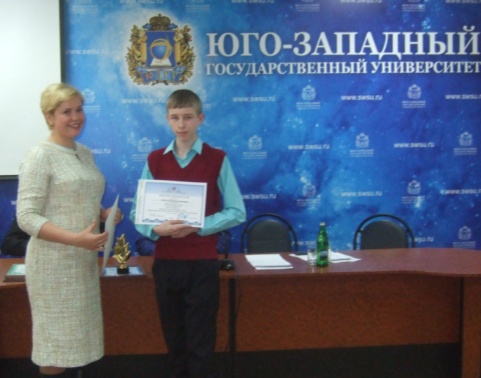 ВЫСОКОКВАЛИФИЦИРОВАННЫЙ ИНЖЕРЕНЕР ВЫСОКОТЕХНОЛОГИЧНЫХ ОТРАСЛЕЙ
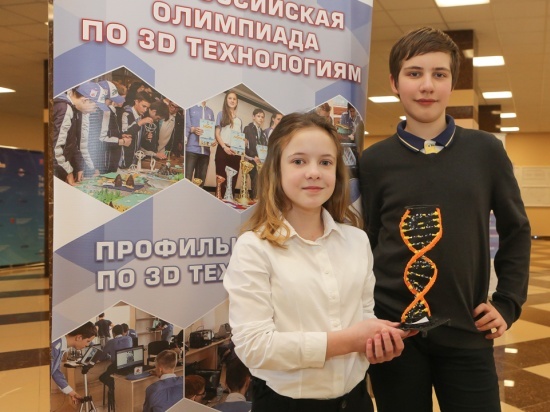 Мотивированный абитуриент
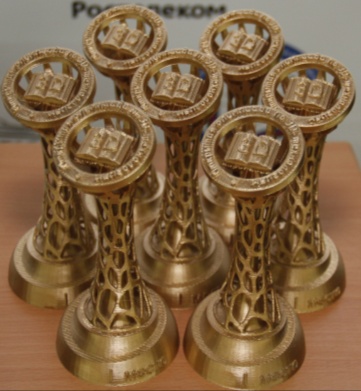 Ранняя профориентация
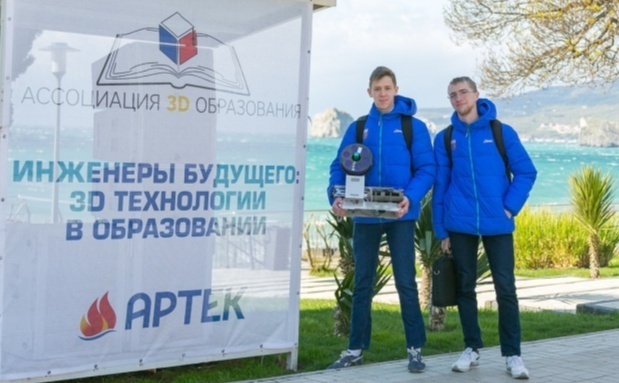 Мотивация и поддержка
Поиск талантливых школьников
http://3dobrazovanie.ru/
Применение 3D печати в мире
Промышленность, проектирование, разработки  и концептуальное моделирование
2%
4%
8%
28%
Архитектура и строительство
9%
Образование
11%
Наука
Культура и искусство
Медицина
15%
23%
Ювелирное производство
Другое
Применение 3D технологий
Промышленный дизайн и машиностроение – возможность механического конструирования, функционального тестирования практически сразу, во время  учебного процесса. 3D печать, включенная в учебную программу инженерных  дисциплин, даст возможность студентам воплощать в жизнь свои конструкторские  замыслы и идеи, тем самым увеличив долю инноваций в их проектах.
Применение 3D технологий
Архитектура и строительство - создание моделей архитектурных дизайнов  и конструкций наиболее важных элементов, визуализация проектов.
Применение 3D технологий
Медицина – анатомическое моделирование, хирургическое планирование,  протезирование. 3D печать существенно упрощает эксперименты в области  биотехнологий, таких как создание искусственных тканей, человеческих  органов.
Применение 3D технологий
География и археология - 3D-моделирование и визуализация местности,  археологических находок и древних ископаемых.
Применение 3D технологий
Биология и химия - возможность создавать полноцветные  молекулярные модели, наглядно демонстрировать цепочки ДНК,  электрический заряд или устройство атома.
Интервью
https://www.facebook.com/profile.php?id=100002316730706
РАЗВИТИЕ СЕТИ РЕСУРСНЫХ ЦЕНТРОВ
Производственные и промышленные предприятия
УТП***
УТП***
ОРЦ**
ОРЦ**
ВУЗЫ
РРЦ*
УТП***
УТП***
СПО
ОРЦ**
ОРЦ**
УТП***
УТП***
* Региональный ресурсный центр
** Образовательный ресурсный центр
*** Учебно-тренировочная площадка
http://3dobrazovanie.ru/
Подготовка специалистов
ДЛЯ ПЕДАГОГОВ
СЕМИНАР
«3D технологии в образовании» 
вводный курс, раскрывающий основы применения 3D технологий в образовании с учетом возрастных категорий школьников
УЧЕБНО-ТРЕНИРОВОЧНЫЙ СБОР
практические занятия,  по обучению работе на 3D-оборудовании и в программах по 3D-моделированию, и основам ведения образовательных предметов с применением 3D технологий
ВЫЕЗДНЫЕ ОБРАЗОВАТЕЛЬНЫЕ ПРАКТИКИ
проведение учебных занятий под непосредственным контролем Ассоциации 3Д образования
ПОДГОТОВКА РЕГИОНАЛЬНЫХ ЭКСПЕРТОВ И
 КООРДИНАТОРОВ ПРОЕКТА
Подготовка экспертов Олимпиад
Обучение с присвоением статуса
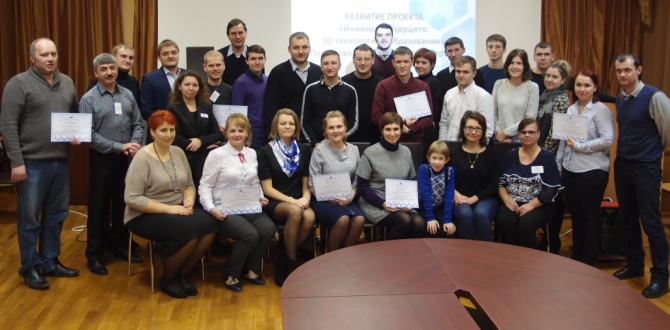 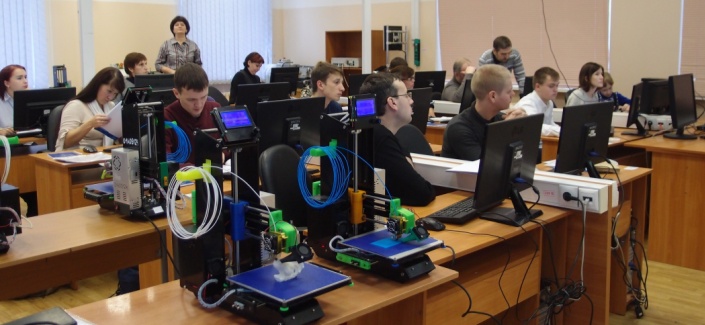 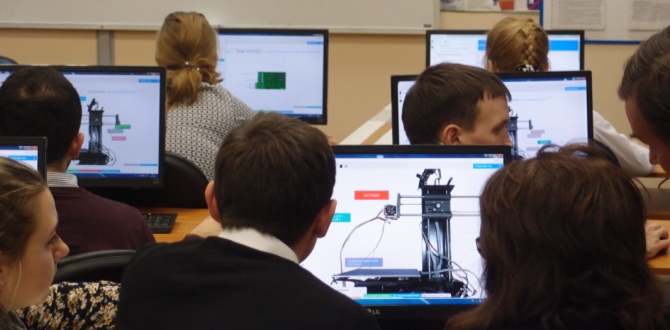 Ежегодно в каждом регионе в подготовительный период
http://3dobrazovanie.ru/
УЧЕБНЫЕ И МЕТОДИЧЕСКИЕ МАТЕРИАЛЫ
Создание пособий для начальной школы
Создание пособий для средней школы
Создание пособий для проектной деятельности совместно с ведущими инновационными компаниями
Создание обучающих пособий для педагогов
Создание дистанционного онлайн курса для педагогов на 72 часа
РЕКОМЕНДАЦИИ ПО ПОДБОРУ ОБОРУДОВАНИЯ И ПО
Формирование лабораторий необходимой  комплектности исходя из задач образовательной организации
Предоставление выбора наиболее удобного ПО для образовательной организации с обучением педагогов сертифицированными специалистами
3D ЛАБОРАТОРИЯ:
3D ЛАБОРАТОРИЯ – это комплекс 3D оборудования и программного  обеспечения для образовательного процесса
3D-ПРИНТЕРЫ
3D-СКАНЕРЫ
3D-РУЧКИ
ПРОГРАММЫ ДЛЯ 3D-МОДЕЛИРОВАНИЯ
РАСХОДНЫЕ МАТЕРИАЛЫ
http://3dobrazovanie.ru/
ВЕКТОРЫ РАЗВИТИЯ НАПРАВЛЕНИЙ
ИНДУСТРИАЛЬНЫЕ ПАРТНЕРЫ
МИНИСТЕРСТРО ПРОМЫШЛЕННОСТИ И ТОРГОВЛИ РФ
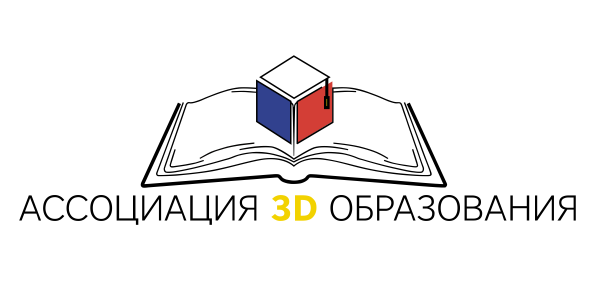 Вызовы – постановка сложных практико-ориентированных задач
Высшие учебные заведения и организации среднего профессионального образования
Министерство образования и науки РФ
Развитие системы наставничества и рост талантливых и одаренных инженеров
Формирование команд по запросу вузов, как основание привлечения мотивированных абитуриентов
«Олимпиада  по 3D технологиям - Наставничество» – победители и призеры предыдущего уровня соревнований
«Всероссийская олимпиада по 3D технологиям» – 
школьники среднего и старшего звена
3D фишки  - фестиваль для пропедевтики обучающихся начальной школы и дошкольных организаций
New!
НАПРАВЛЕНИЯ ФЕСТИВАЛЯ 
«3D ФИШКИ»   2017-2018 год
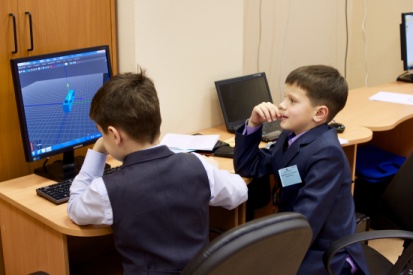 3D-моделирование
Создание цифровых объемных моделей при помощи программ для 3D моделирования посредством  примитивов;
Объемное рисование –художественное творчество
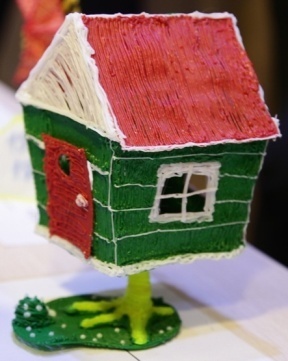 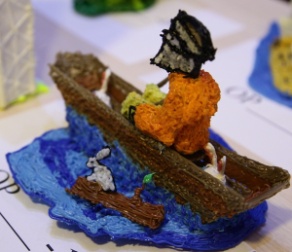 Создание объемных практико- ориентированных  творческих работ на основе объемного рисования
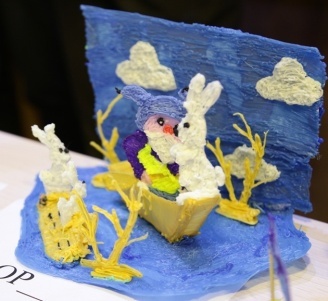 Объемное рисование –техническое творчество
Создание объемных технических работ (прототипов детских проектов) на основе объемного рисования
Пропедевтика инженерного образования
Проведение региональных  мероприятий
Ранняя профориентация
Команды из 2-х человек, учащихся начальной школы
В 34 регионах РФ с декабря 2017 г. по январь 2018 г.
НАПРАВЛЕНИЯ РЕГИОНАЛЬНОЙ 
ОЛИМПИАДЫ   2017-2018 год
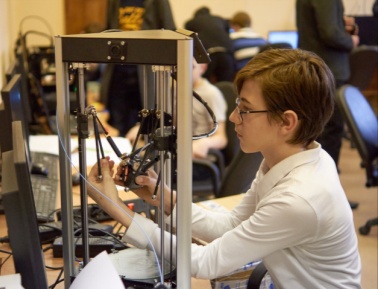 3D-моделирование
Создание виртуальных цифровых объемных моделей, с обязательным представлением готовой модели распечатанной по заданным техническим характеристикам;
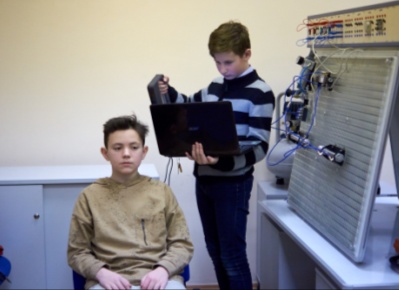 Сканирование заданного объекта и обработка виртуальных цифровых объемных моделей, с обязательным представлением готовой модели распечатанной по заданным техническим характеристикам
3D-сканирование
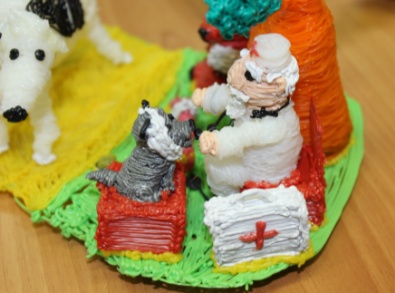 Объемное рисование –художественное творчество
Создание объемных творческих работ с использованием 3D ручки
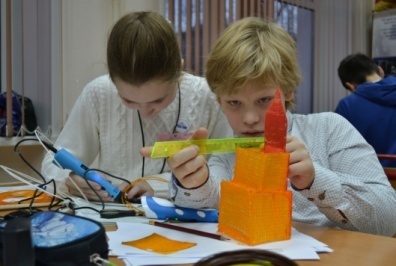 Объемное рисование –техническое творчество
Создание объемных творческих работ с использованием 3D ручки
Команды из 2-х человек. Возрастные категории 10+ и 14+
В 34 регионах РФ с декабря 2017 г. по январь 2018 г.
ОЛИМПИАДА ПО 3D ТЕХНОЛОГИЯМ «НАСТАВНИЧЕСТВО»
Наблюдательный экспертный совет
Реализация полученных решений
Формирование практико-ориентированных 
заданий от индустриальных партнеров Ассоциации
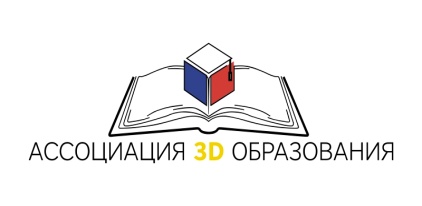 Всероссийская Олимпиада по 3D технологиям «Наставничество»
ВУЗЫ
СПО
Формирование   команд
Региональный этап (работа над проектом 2 месяца)
школы
школы
Дополнительное образование
Дополнительное образование
Участники олимпиад по 3D технологиям
Команды 1 студент +2 школьника (7-11 класс). Участники: СПО + школа / ВУЗ + школа
АКТУАЛЬНОСТЬ
Темы проектных задач олимпиады  лежат в основе развития рынков НТИ
 АэроНет (AeroNet)
МариНет (MariNet)
НейроНет (NeuroNet)
ХелсНет (HealthNet)
ЭнерджиНет (EnergyNet)
ТехНет (TechNet)
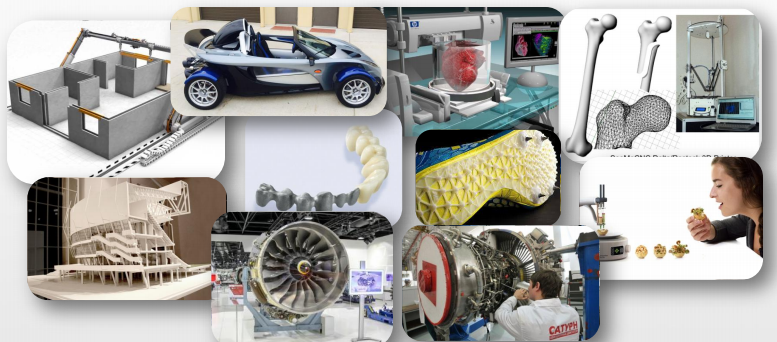 ОЛИМПИАДА ПО 3D ТЕХНОЛОГИЯМ
одна из ПЕРВЫХ олимпиад по проектной и  межпредметной деятельности в РОССИИ
Командное взаимодействие
Практические инженерные задания
Всероссийский охват
Формирование международного сотрудничества
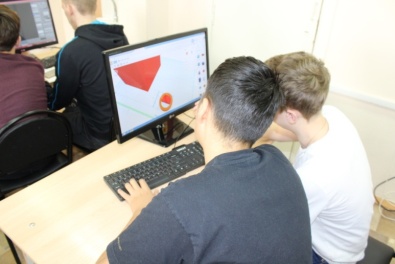 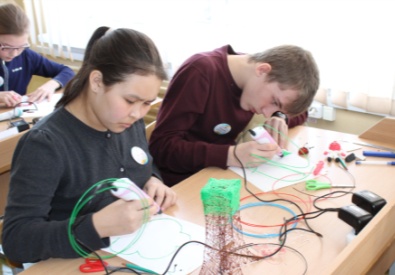 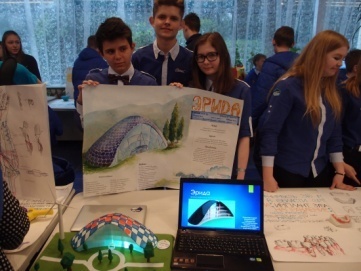 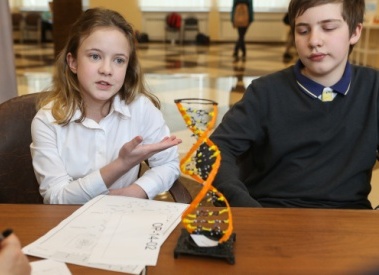 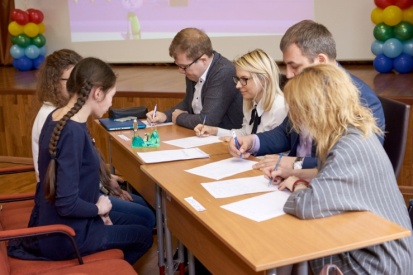 http://3dobrazovanie.ru/
ОЛИМПИАДА «ПЛАНЕТА 3D»  
для детей с ограниченными возможностями здоровья
Пропедевтика инженерного образования среди ребят с ОВЗ
Создание цифровых объемных моделей при помощи программ для 3D моделирования посредством  примитивов;
3D-моделирование
Объемное рисование –художественное творчество
Профориентация и надежда на будущее
Создание объемных практико- ориентированных  творческих работ на основе объемного рисования
Объемное рисование –техническое творчество
Создание объемных технических работ (прототипов детских проектов) на основе объемного рисования
Проведение региональных поддерживающих мероприятий и мотивационных финальных
В 34 регионах РФ с декабря 2017 г. по январь 2018 г.
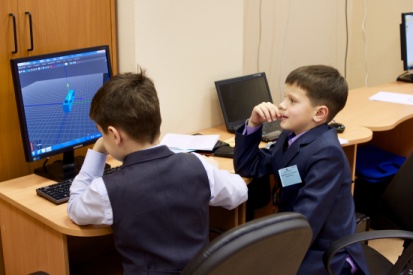 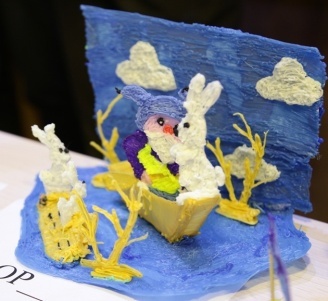 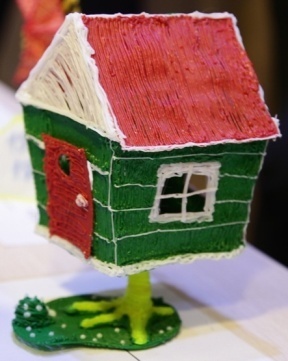 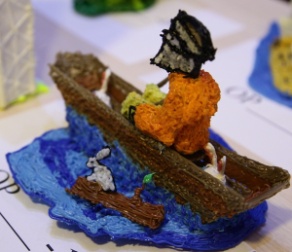 III открытая «Всероссийская  
олимпиада по 3D технологиям»
III открытая Всероссийская Олимпиада (апрель 2018)
Командный инжиниринг
сборка и настройка 3D принтера
прототипирование
3D-моделирование
инженерный рисунок
проектная работа
защита проекта
3D-печать
3D-сканирование
объемное рисование
Участники: победители региональных отборочных этапов
 Олимпиад по 3D технологиям общего направления
Команды по 4 человека 10+ и 14+
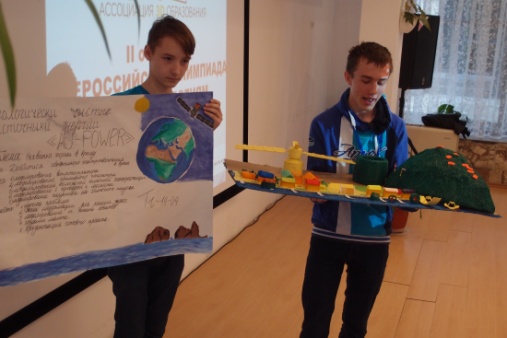 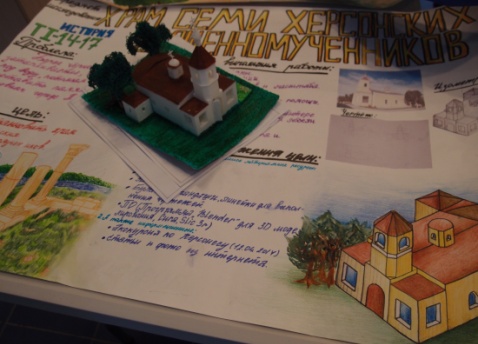 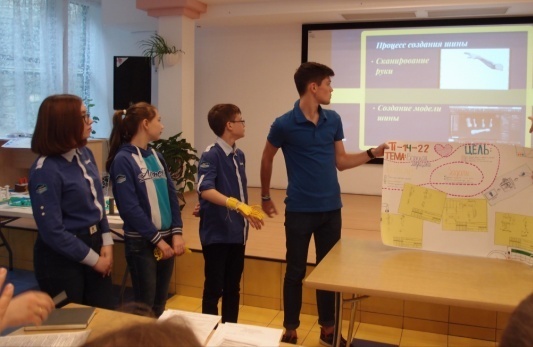 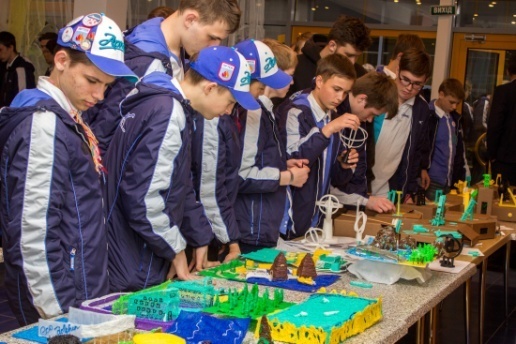 ЭТАПЫ ОЛИМПИАДЫ 2017-2018 гг
Подготовительный период
к региональным отборочным этапам
РАЙОННЫЕ ОЛИМПИАДЫ*
*отборочный этап
РЕГИОНАЛЬНЫЕ ОЛИМПИАДЫ
ПОДГОТОВКА К ВСЕРОССИЙСКОМУ ЭТАПУ
ВСЕРОССИЙСКИЙ ЭТАП
До  15 декабря 2017 года
Период:
С 15 ноября – 10 декабря 2017 г
1 раз в уч. год
Период:
 15 -16.12.2017 или
 19-20.01.2018 
1 раз в уч. год
Период:
С 19 января по 31 марта 2018 г
Период:
Апрель 2018 г
1 раз в учебный год
Участники:
Педагоги, школьники студенты в регионах
Участники:
Педагоги, школьники студенты в регионах
Участники:
Педагоги, школьники студенты в регионах
Участники: 
Региональные победители и эксперты
Участники: Победители региональных отборочных и эксперты
Все олимпиадные задания являются метапредметными и объединяют знания школьников во многих общих предметах: физика, математика, химия, черчение, биология, история, литература и т.д.
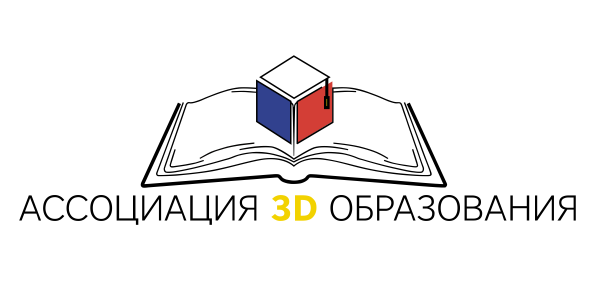 Международное сотрудничество
2015-2016 гг. год участие представителей 3-х стран
2016-2017 гг. год участие в финале представителей 19 стран
2017-2018 гг. год участие в финале представителей 30 стран
2018 г. выездные мероприятия с целью комплексного внедрения проекта на территории 4 стран Евросоюза и международной конференцией.
ГЕОГРАФИЯ ПРОЕКТА
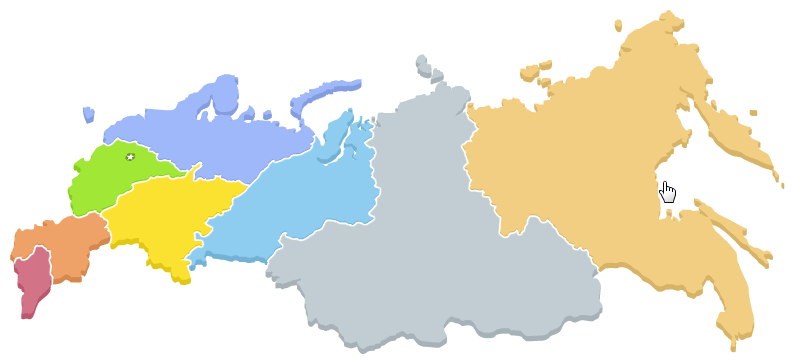 2015-2017 гг – 25 РЕГИОНА РФ
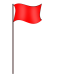 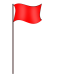 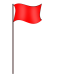 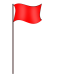 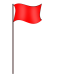 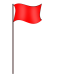 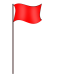 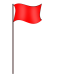 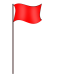 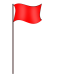 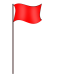 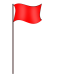 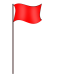 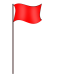 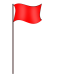 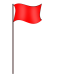 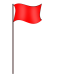 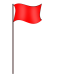 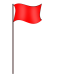 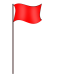 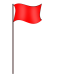 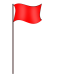 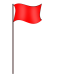 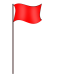 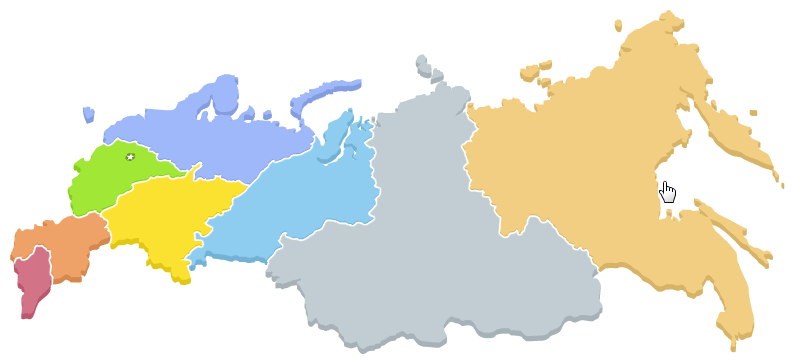 2017-2018 гг –  40 РЕГИОНОВ РФ
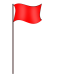 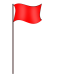 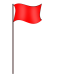 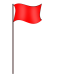 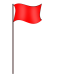 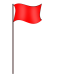 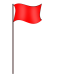 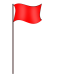 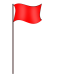 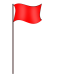 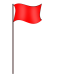 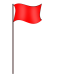 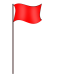 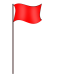 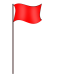 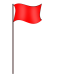 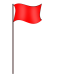 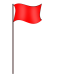 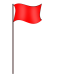 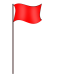 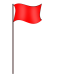 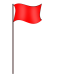 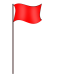 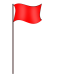 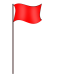 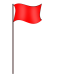 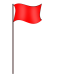 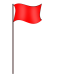 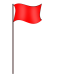 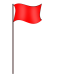 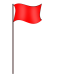 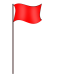 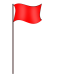 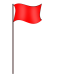 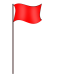 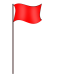 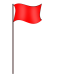 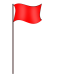 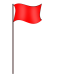 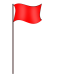 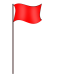 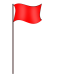 СТАТИСТИКА ОЛИМПИАД
И ПЛАНЫ
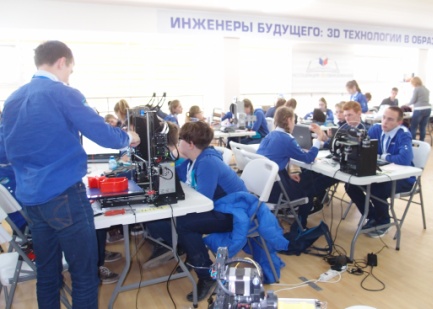 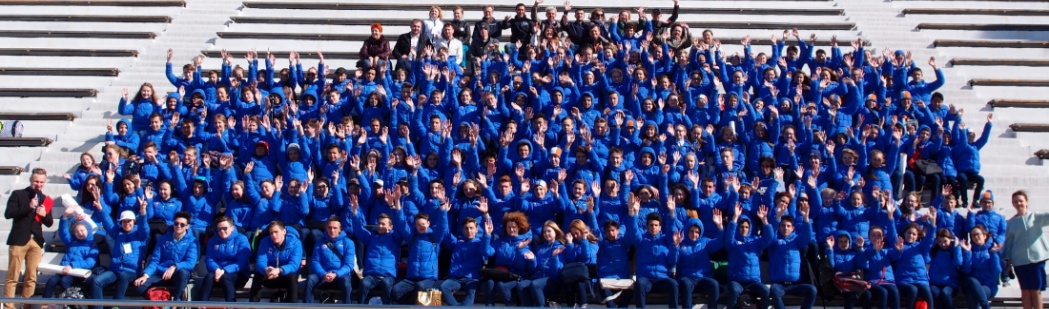 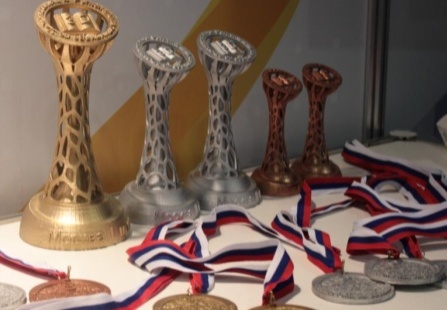 http://3dobrazovanie.ru/
ОЖИДАЕМЫЕ РЕЗУЛЬТАТЫ
Увеличение доли школьников, занимающихся научно-техническим творчеством

 Развитие инновационных методов преподавания обычных образовательных предметов в рамках ФГОС – технология, информатика, геометрия и т.д.

 Выход на международное сотрудничество с целью реализации совместных реализации совместных программ для развития конкурентоспособного будущего инженерного состава страны

 Приобщение инвестиционных средств на развитие новых направлений в образовательной среде Российских школ

 Приобретения знаний и опыта у участников программы по инновационным направлениям развития мировых держав.
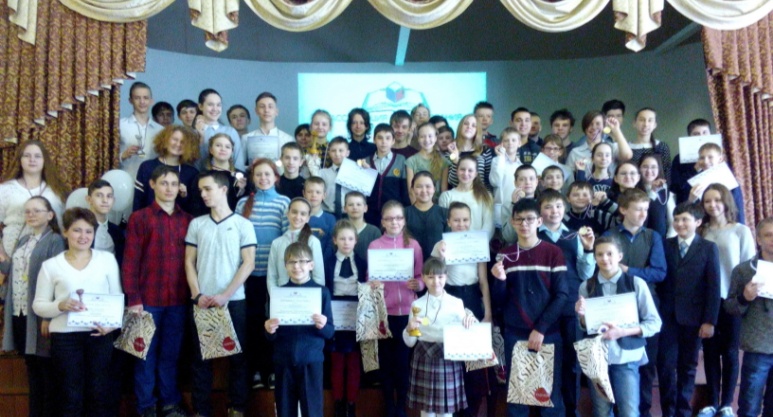 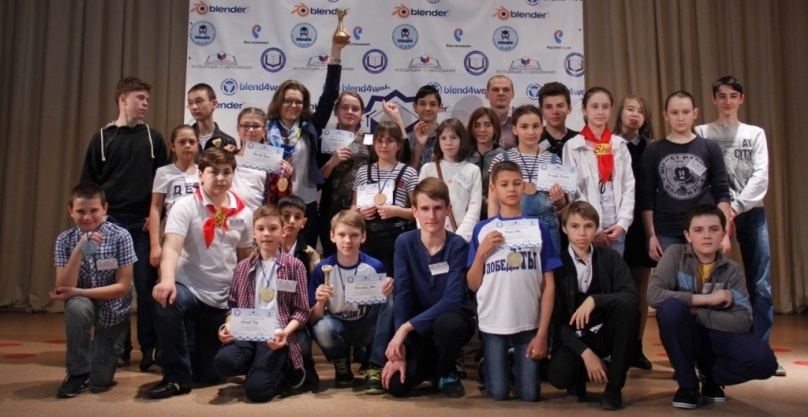 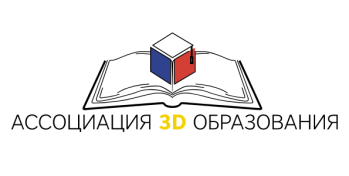 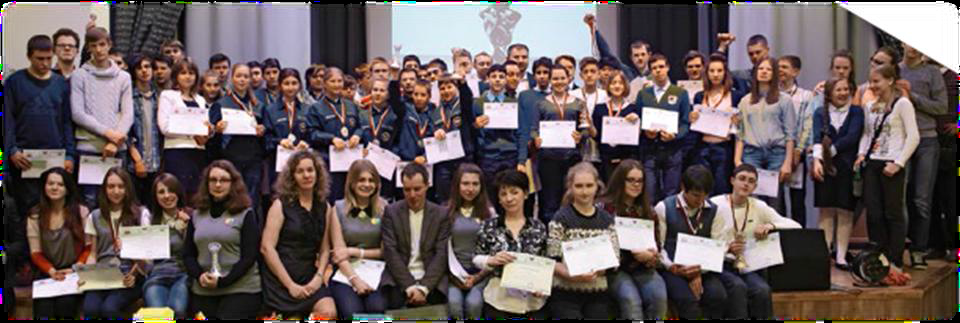 ПАРТНЕРЫ ПРОЕКТА
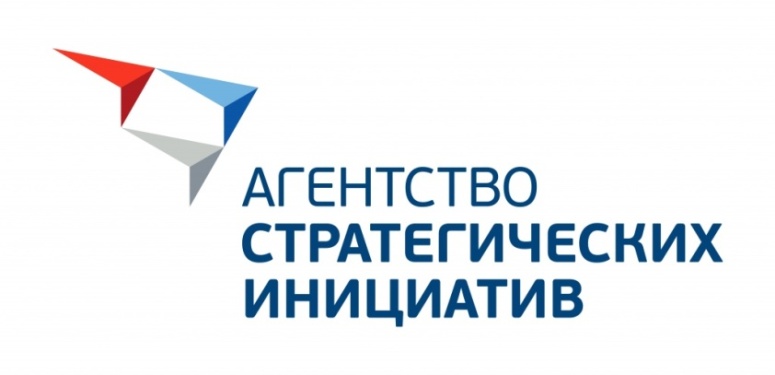 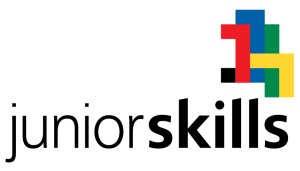 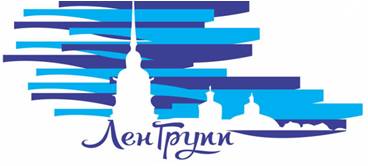 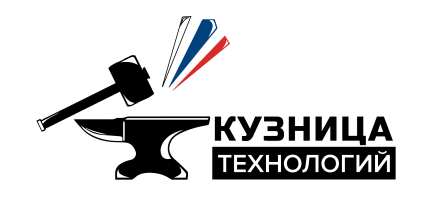 ПРОВЕДЕНИЕ ПРОФИЛЬНЫХ СМЕН
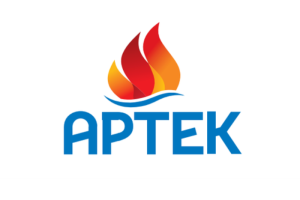 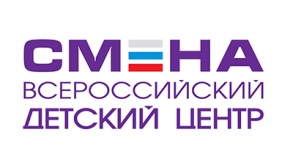 ВЕДУЩИЕ РЕСУРСНЫЕ ЦЕНТРЫ
Политехнический колледж №8 им. И.Ф. Павлова 
г. Москва
Академическая гимназия №56
г. Санкт-Петербург
Новосибирский государственный педагогический университет
г. Новосибирск
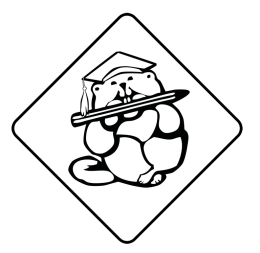 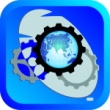 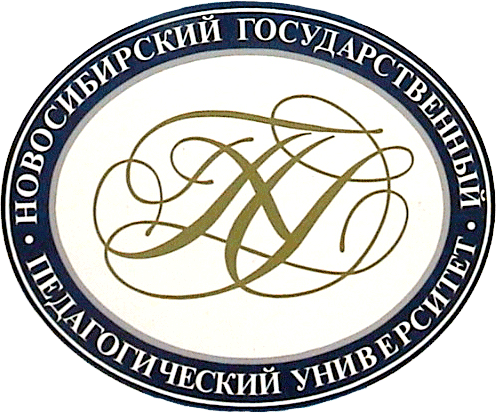 http://3dobrazovanie.ru/
ПРИГЛАШАЕТ ПРИСОЕДИНИТСЯ К ПРОЕКТУ
ИНЖЕНЕРЫ БУДУЩЕГО: 3D ТЕХНОЛОГИИ В ОБРАЗОВАНИИ
Образовательные организации всех типов
Авторов и соавторов методической литературы
Партнеров и спонсоров для развития проекта
КОНТАКТНЫЕ ДАННЫЕ
г. Санкт-Петербург
 наб. Обводного канала 134-136-138А, корп. 71, офис 426.
тел.: 8 (812)718-62-09   e-mail: 3d_obrazovanie@bk.ru
Региональный координатор проекта: 
Босташвили Алена Владимировна, (8442) 20-11-55 (доб.1321)
http://3dobrazovanie.ru/